Карликовые планеты
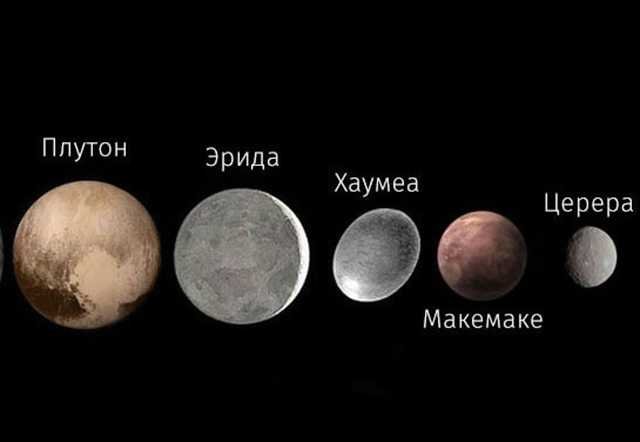 Самая близкая к Солнцу 
карликовая планета
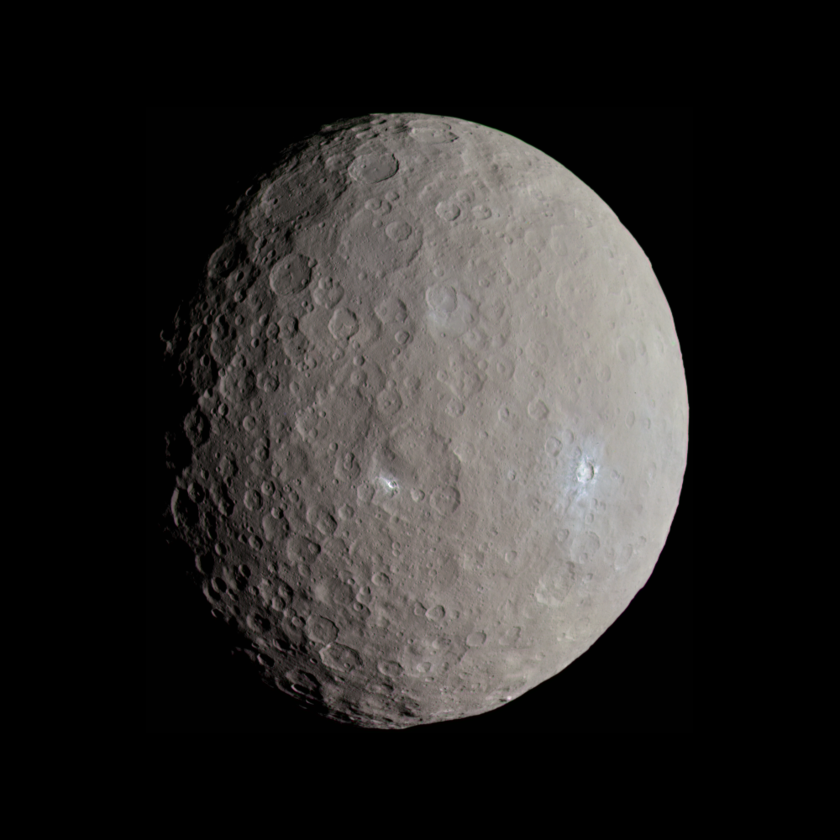 Церера
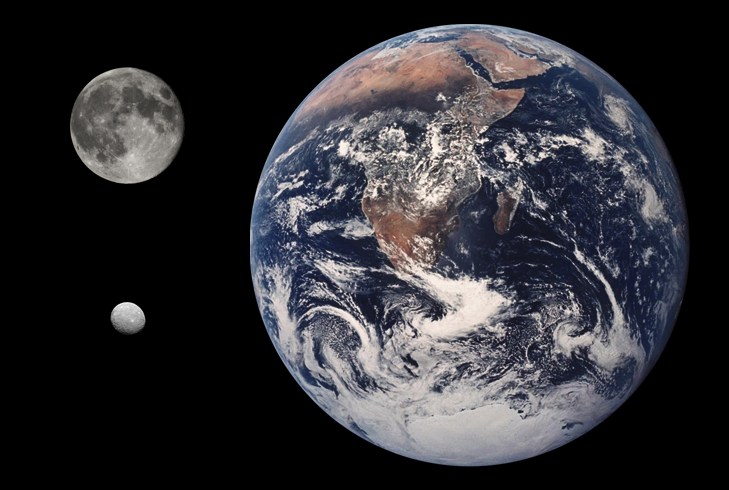 Луна
Земля
Церера
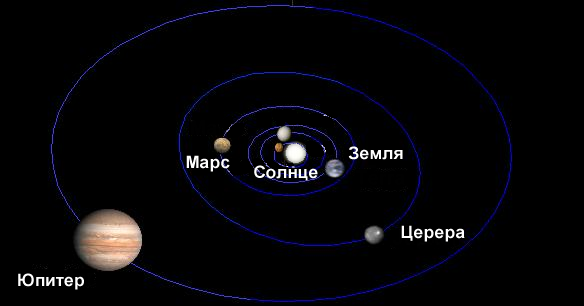 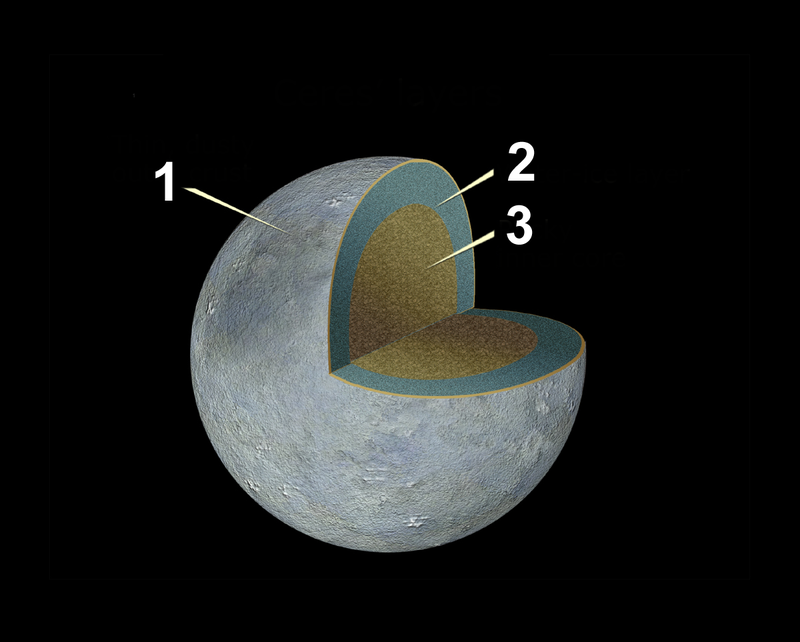 Строение Цереры:1 — тонкий слой реголита;2 — ледяная мантия;3 — каменное ядро
Самая большая карликовая планета
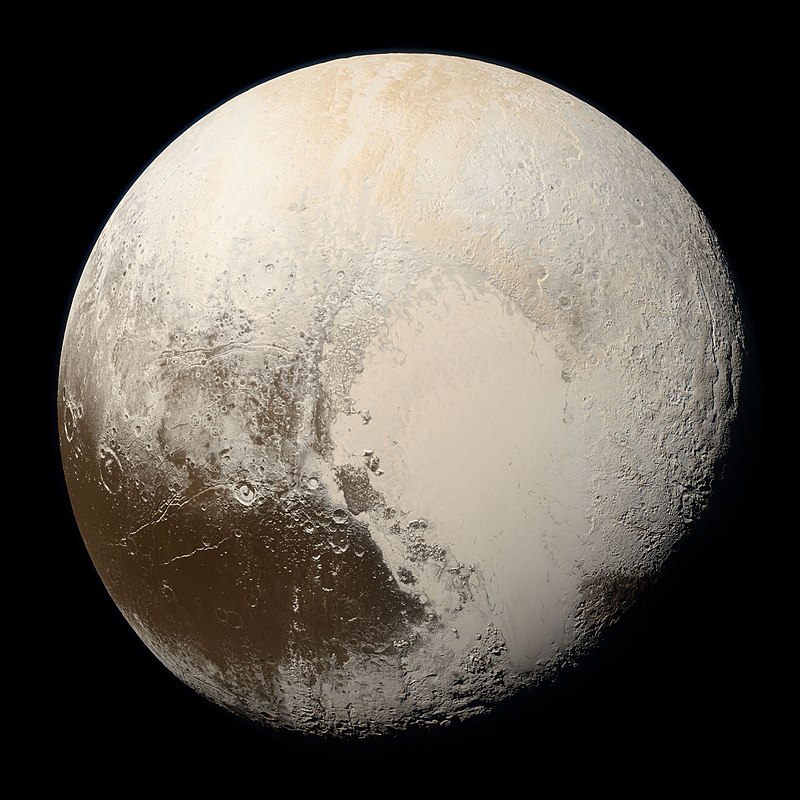 Плутон
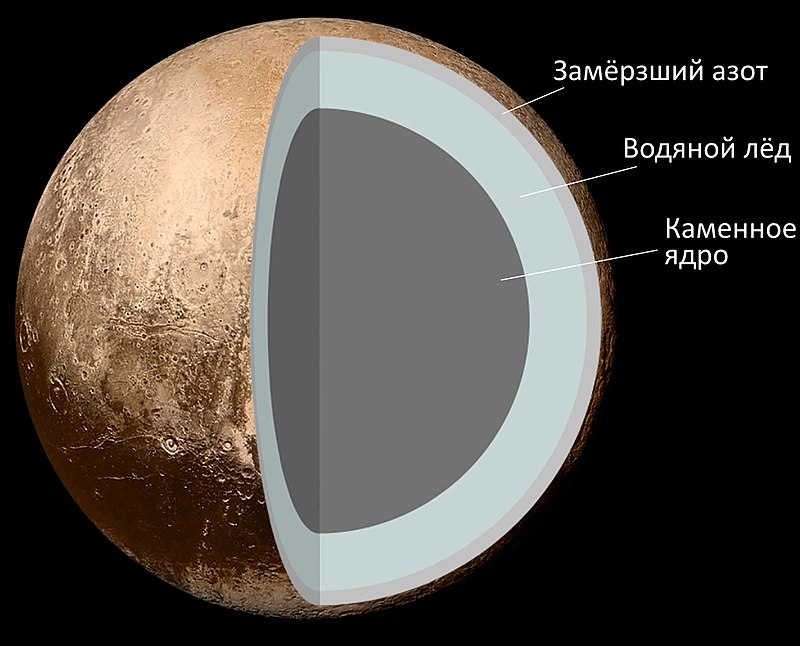 Строение Плутона:1 — Замерзший азот;2 — Водяной лед;3 — каменное ядро (силикаты и водный лёд)
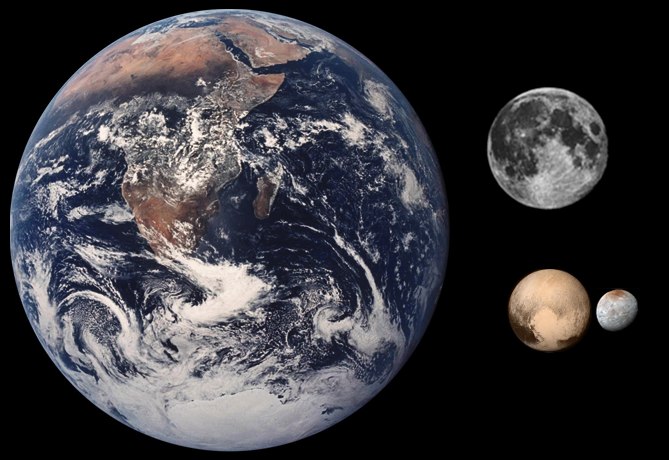 Луна
Плутон
Церера
Земля
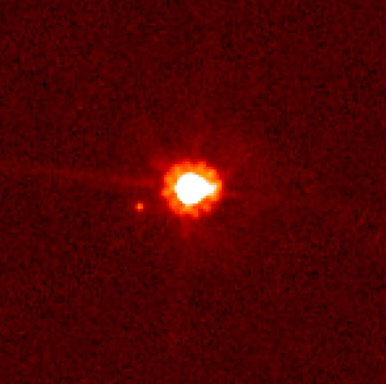 Самая тяжелая карликовая планета
Эрида
Орбита Эриды
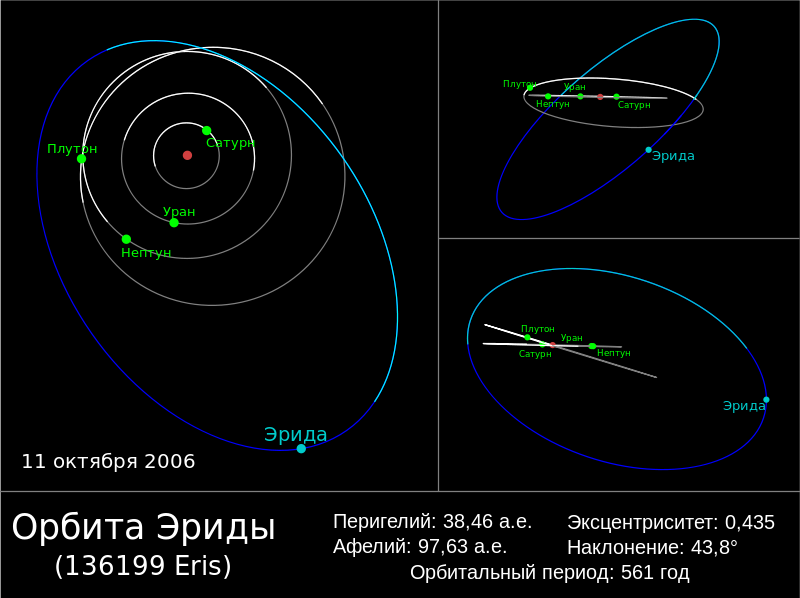 Макемаке — третья по величине
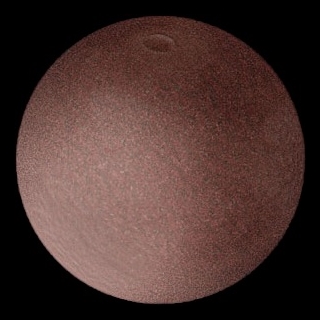 Макемаке
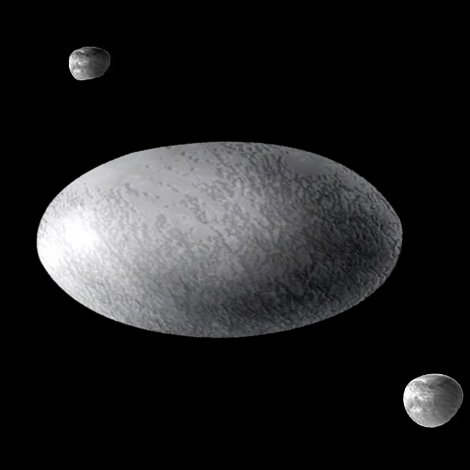 Карликовая планета, не обладающая шарообразной формой
Хаумеа
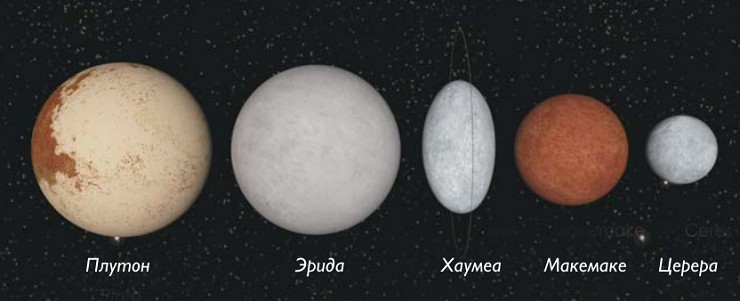 Спасибо 
за 
внимание
Ресурсы
https://geo.koltyrin.ru/minitest/karlikovye_planety.php
https://spaceworlds.ru/solnechnaya-sistema/karlikovye-planety/karliki-solnechnoj-sistemy.html